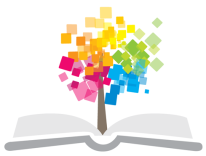 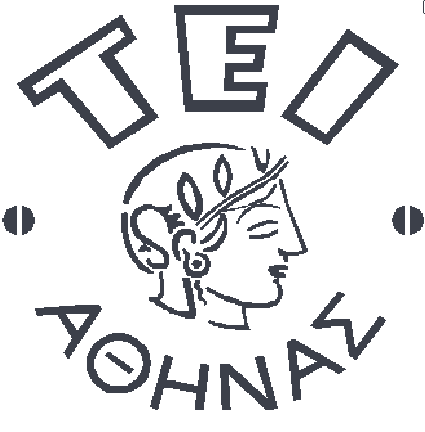 Ανοικτά Ακαδημαϊκά Μαθήματα στο ΤΕΙ Αθήνας
Διασφάλιση ποιότητας
Ενότητα 9: Διατήρηση του συστήματος HACCP
Ιωάννης Τσάκνης, Καθηγητής
Τμήμα Τεχνολογίας Τροφίμων
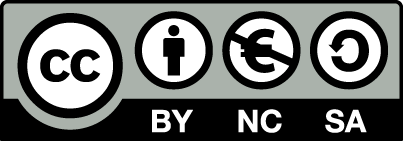 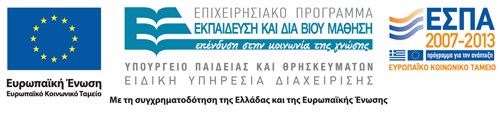 Διατήρηση του συστήματος HACCP
Για να παραμείνει αποτελεσματική η μελέτη HACCP, η οποία ολοκληρώθηκε σε κάποια χρονική στιγμή πρέπει να συντηρείται. Η συνεχής συντήρηση του συστήματος HACCP αποτελεί το πραγματικό όφελος της εφαρμογής του. 
Οι δραστηριότητες που συμβάλλουν στη διατήρηση του συστήματος HACCP, περιλαμβάνουν την επιθεώρηση του συστήματος, την ανάλυση των δεδομένων, την αναγνώριση καινούργιων κινδύνων, τις απαιτήσεις για συνεχή εκπαίδευση και η ενημέρωση του σχεδίου HACCP.
1
Τρέχουσα επαλήθευση μέσω της επιθεώρησης
Η επιθεώρηση ορίζεται σαν  ένας συστηματικός και ανεξάρτητος έλεγχος, ο οποίος διενεργείται απροειδοποίητα, για να προσδιορίσει εάν έχουν πραγματοποιηθεί οι δηλωμένοι στόχοι  και να ελέγξει τη συμβατότητα με όσα τεκμηριώνονται στις γραπτές διαδικασίες.
2
Είδη επιθεώρησης του συστήματος HACCP 1/2
Επιθεώρηση του συστήματος. Ο σκοπός της επιθεώρησης είναι να προσδιορίσει τις τυχόν αδυναμίες που υπάρχουν στο σύστημα και για να διασφαλίσει ότι εφαρμόζονται οι διορθωτικές ενέργειες.
Επιθεώρηση συμμόρφωσης. Χρησιμοποιείται συνήθως για τον έλεγχο των ΚΣΕ και διασφαλίζει, εάν η ομάδα HACCP έχει αναγνωρίσει σωστά τους κινδύνους και έχει ορίσει τους κατάλληλους ελέγχους.
Συνήθως περιλαμβάνει δύο τομείς.
Συμμόρφωση με τις απαιτήσεις των αρχών του HACCP,
Συμμόρφωση με την τεκμηρίωση του σχεδίου HACCP.
3
Είδη επιθεώρησης του συστήματος HACCP 2/2
Επιθεώρηση διερεύνησης. Αυτή είναι μια ανεξάρτητη διερεύνηση σε κάποιον προβληματικό τομέα της επιχείρησης. Η επιθεώρηση αυτή μπορεί να χρησιμοποιηθεί όταν ένα ΚΣΕ αντιμετωπίζει συχνά πρόβλημα και  διερευνά την πραγματική αιτία, ώστε να ακολουθήσει η κατάλληλη διορθωτική ενέργεια, ή όταν προκύψει ένα καινούργιο πρόβλημα.
4
Προγραμματισμός επιθεώρησης 1/2
Για την επιθεώρηση ολόκληρου του συστήματος, συνήθως χρησιμοποιείται ένα τριμηνιαίο πρόγραμμα, ενώ η επιθεώρηση σε συγκεκριμένα μέρη του συστήματος μπορεί να γίνεται σε εβδομαδιαία ή μηνιαία βάση. 
Είναι χρήσιμο να προετοιμάζεται μια ατζέντα με το πρόγραμμα της επιθεώρησης. Αυτό βοηθά στην ενημέρωση του προσωπικού, το οποίο πρέπει να είναι διαθέσιμο κατά τη διαδικασία της επιθεώρησης. Είναι επίσης απαραίτητο να καθορίζεται η ώρα έναρξης και λήξης της επιθεώρησης.
Θα πρέπει ακόμη να διασφαλιστεί ότι είναι διαθέσιμα όλα τα έγγραφα για την προεπιθεώρηση.
5
Προγραμματισμός επιθεώρησης 2/2
Ανασκόπηση εγγράφων
Εναρκτήρια συνάντηση
Επαλήθευση του διαγράμματος ροής της παραγωγής
Δεύτερη ανασκόπηση της τεκμηρίωσης
Επιθεώρηση ερωτηματολογίου 2 (checklist-2)
Επαλήθευση του συγκεντρωτικού πίνακα αυτοελέγχων της μελέτης HACCP.
Τελική συνάντηση
Έκθεση - αναφορά επιθεώρησης
Παρακολούθηση της επιθεώρησης
Ανάλυση δεδομένων
Νέοι αναδυόμενοι κίνδυνοι
6
Ενημέρωση και τροποποίηση του σχεδίου HACCP
Το σχέδιο HACCP πρέπει να ενημερώνεται και τα τροποποιείται περιοδικά για να διασφαλίζεται ότι παραμένει επίκαιρο. 
Προτείνετε να γίνονται περιοδικά επιβεβαιώσεις του σχεδίου. Η επαλήθευση μπορεί να θεωρηθεί ως πλήρης αναθεώρηση του σχεδίου HACCP προκειμένου να επιβεβαιωθεί η ακρίβειά του. Αυτό πρέπει να γίνεται από την ομάδα ΗACCP τουλάχιστον μια φορά το χρόνο και να ακολουθείται από μια επιθεώρηση σε όλη την τεκμηρίωση του HACCP. 
Οποιεσδήποτε αλλαγές στο σχέδιο HACCP θα πρέπει να καταγραφούν και να εγκριθούν.
7
Επιθεωρήσεις και επιθεωρητές
Μια επιθεώρηση μπορεί να είναι πιεστική και γεμάτη στρες τόσο για τον επιθεωρητή όσο και για τον επιθεωρούμενο. 
Ο επιθεωρητής πρέπει να είναι πάντα σε επιφυλακή, να προετοιμάζει την επόμενη ενέργειά του, να αναλύει την προηγούμενη απάντηση, να εξετάζει τα στοιχεία κτλ.
Πρέπει να εκπέμπει επαγγελματισμό και να έχει τον έλεγχο. Ο επιθεωρητής πρέπει να καθοδηγεί και όχι να καθοδηγείται.
8
Αρμοδιότητες του επιθεωρητή
Είναι υπεύθυνος για:
Τη συμμόρφωση με τις εφαρμοζόμενες απαιτήσεις επιθεώρησης,
Την κοινοποίηση και επεξήγηση των απαιτήσεων της επιθεώρησης,
Το σχεδιασμό και την εκτέλεση των καθορισμένων εργασιών αποτελεσματικά και αποδοτικά,
Την τεκμηρίωση των παρατηρήσεων και την καταγραφή των αποτελεσμάτων της επιθεώρησης,
Την επιβεβαίωση της αποτελεσματικότητας των διορθωτικών ενεργειών που πραγματοποιήθηκαν λόγω τω ευρημάτων της επιθεώρησης,
Την διατήρηση και φύλαξη των εγγράφων που αφορούν την επιθεώρηση,
Τη συνεργασία και υποστήριξη του επικεφαλής επιθεωρητή.
9
Αρμοδιότητες του επικεφαλής επιθεωρητή
Πρέπει να διαθέτει διοικητικές ικανότητες και εμπειρία και να έχει την αρμοδιότητα να παίρνει τις τελικές αποφάσεις σχετικά με την διενέργεια της  επιθεώρησης και των παρατηρήσεων.
Επίσης, οι αρμοδιότητες ενός επικεφαλής επιθεωρητή καλύπτουν:
Την επιλογή των άλλων μελών την ομάδας επιθεώρησης,
Την προετοιμασία του προγράμματος της επιθεώρησης,
Την εκπροσώπηση της ομάδας επιθεώρησης στη διοίκηση του επιθεωρούμενου,
Την υποβολή της έκθεσης επιθεώρησης
10
Τέλος Ενότητας
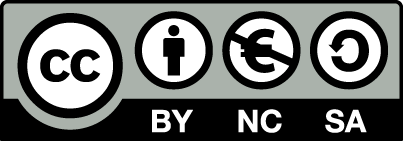 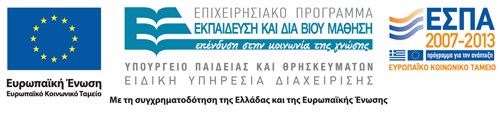 Σημειώματα
Σημείωμα Αναφοράς
Copyright Τεχνολογικό Εκπαιδευτικό Ίδρυμα Αθήνας, Ιωάννης Τσάκνης 2014. Ιωάννης Τσάκνης. «Διασφάλιση ποιότητας. Ενότητα 9: Διατήρηση του συστήματος HACCP». Έκδοση: 1.0. Αθήνα 2014. Διαθέσιμο από τη δικτυακή διεύθυνση: ocp.teiath.gr.
Σημείωμα Αδειοδότησης
Το παρόν υλικό διατίθεται με τους όρους της άδειας χρήσης Creative Commons Αναφορά, Μη Εμπορική Χρήση Παρόμοια Διανομή 4.0 [1] ή μεταγενέστερη, Διεθνής Έκδοση.   Εξαιρούνται τα αυτοτελή έργα τρίτων π.χ. φωτογραφίες, διαγράμματα κ.λ.π., τα οποία εμπεριέχονται σε αυτό. Οι όροι χρήσης των έργων τρίτων επεξηγούνται στη διαφάνεια  «Επεξήγηση όρων χρήσης έργων τρίτων». 
Τα έργα για τα οποία έχει ζητηθεί και δοθεί άδεια  αναφέρονται στο «Σημείωμα  Χρήσης Έργων Τρίτων».
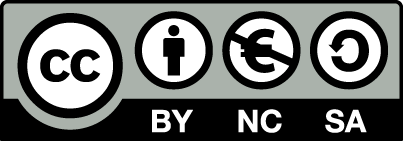 [1] http://creativecommons.org/licenses/by-nc-sa/4.0/ 
Ως Μη Εμπορική ορίζεται η χρήση:
που δεν περιλαμβάνει άμεσο ή έμμεσο οικονομικό όφελος από την χρήση του έργου, για το διανομέα του έργου και αδειοδόχο
που δεν περιλαμβάνει οικονομική συναλλαγή ως προϋπόθεση για τη χρήση ή πρόσβαση στο έργο
που δεν προσπορίζει στο διανομέα του έργου και αδειοδόχο έμμεσο οικονομικό όφελος (π.χ. διαφημίσεις) από την προβολή του έργου σε διαδικτυακό τόπο
Ο δικαιούχος μπορεί να παρέχει στον αδειοδόχο ξεχωριστή άδεια να χρησιμοποιεί το έργο για εμπορική χρήση, εφόσον αυτό του ζητηθεί.
Επεξήγηση όρων χρήσης έργων τρίτων
Δεν επιτρέπεται η επαναχρησιμοποίηση του έργου, παρά μόνο εάν ζητηθεί εκ νέου άδεια από το δημιουργό.
©
διαθέσιμο με άδεια CC-BY
Επιτρέπεται η επαναχρησιμοποίηση του έργου και η δημιουργία παραγώγων αυτού με απλή αναφορά του δημιουργού.
διαθέσιμο με άδεια CC-BY-SA
Επιτρέπεται η επαναχρησιμοποίηση του έργου με αναφορά του δημιουργού, και διάθεση του έργου ή του παράγωγου αυτού με την ίδια άδεια.
διαθέσιμο με άδεια CC-BY-ND
Επιτρέπεται η επαναχρησιμοποίηση του έργου με αναφορά του δημιουργού. 
Δεν επιτρέπεται η δημιουργία παραγώγων του έργου.
διαθέσιμο με άδεια CC-BY-NC
Επιτρέπεται η επαναχρησιμοποίηση του έργου με αναφορά του δημιουργού. 
Δεν επιτρέπεται η εμπορική χρήση του έργου.
Επιτρέπεται η επαναχρησιμοποίηση του έργου με αναφορά του δημιουργού.
και διάθεση του έργου ή του παράγωγου αυτού με την ίδια άδεια
Δεν επιτρέπεται η εμπορική χρήση του έργου.
διαθέσιμο με άδεια CC-BY-NC-SA
διαθέσιμο με άδεια CC-BY-NC-ND
Επιτρέπεται η επαναχρησιμοποίηση του έργου με αναφορά του δημιουργού.
Δεν επιτρέπεται η εμπορική χρήση του έργου και η δημιουργία παραγώγων του.
διαθέσιμο με άδεια 
CC0 Public Domain
Επιτρέπεται η επαναχρησιμοποίηση του έργου, η δημιουργία παραγώγων αυτού και η εμπορική του χρήση, χωρίς αναφορά του δημιουργού.
Επιτρέπεται η επαναχρησιμοποίηση του έργου, η δημιουργία παραγώγων αυτού και η εμπορική του χρήση, χωρίς αναφορά του δημιουργού.
διαθέσιμο ως κοινό κτήμα
χωρίς σήμανση
Συνήθως δεν επιτρέπεται η επαναχρησιμοποίηση του έργου.
Διατήρηση Σημειωμάτων
Οποιαδήποτε αναπαραγωγή ή διασκευή του υλικού θα πρέπει να συμπεριλαμβάνει:
το Σημείωμα Αναφοράς
το Σημείωμα Αδειοδότησης
τη δήλωση Διατήρησης Σημειωμάτων
το Σημείωμα Χρήσης Έργων Τρίτων (εφόσον υπάρχει)
μαζί με τους συνοδευόμενους υπερσυνδέσμους.
Σημείωμα Χρήσης Έργων Τρίτων
Το Έργο αυτό κάνει χρήση των ακόλουθων έργων:
Τσάκνης Γιάννης, «Διασφάλιση ποιότητας τροφίμων», Εκδόσεις Παπασωτηρίου, 2008.
Χρηματοδότηση
Το παρόν εκπαιδευτικό υλικό έχει αναπτυχθεί στo πλαίσιo του εκπαιδευτικού έργου του διδάσκοντα.
Το έργο «Ανοικτά Ακαδημαϊκά Μαθήματα στο ΤΕΙ Αθηνών» έχει χρηματοδοτήσει μόνο την αναδιαμόρφωση του εκπαιδευτικού υλικού. 
Το έργο υλοποιείται στο πλαίσιο του Επιχειρησιακού Προγράμματος «Εκπαίδευση και Δια Βίου Μάθηση» και συγχρηματοδοτείται από την Ευρωπαϊκή Ένωση (Ευρωπαϊκό Κοινωνικό Ταμείο) και από εθνικούς πόρους.
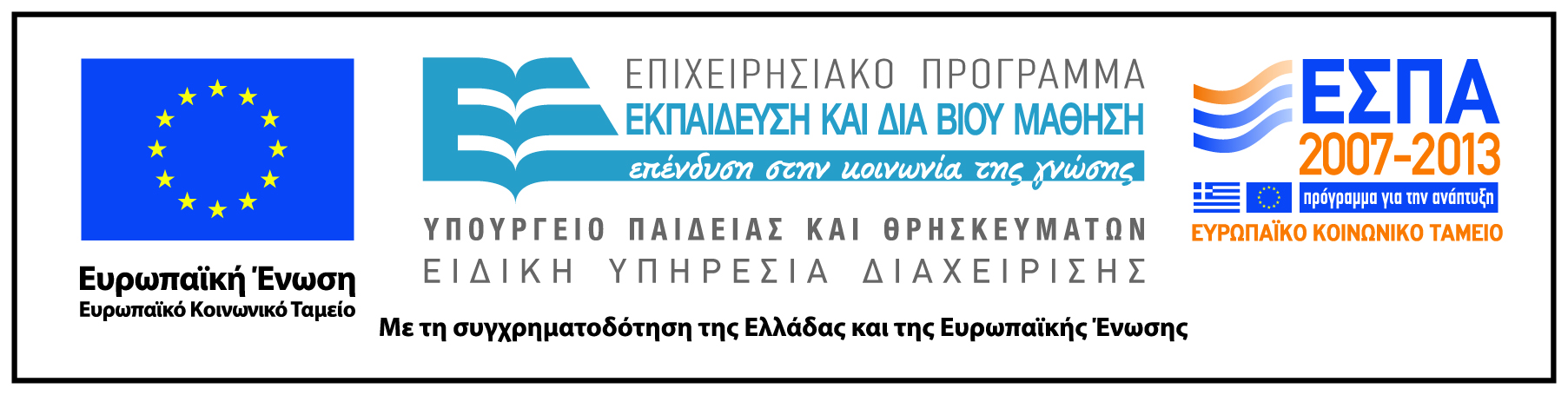